Computational Thinking
Section 7.1
Chess
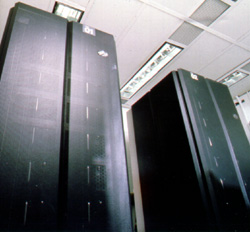 In 1997, Deep Blue beat Garry Kasparov.
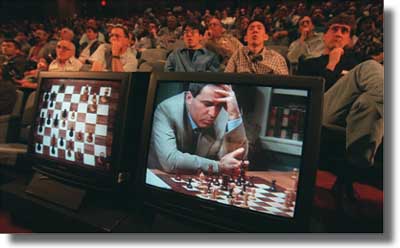 [Speaker Notes: How can a computer do this?]
REEM-A
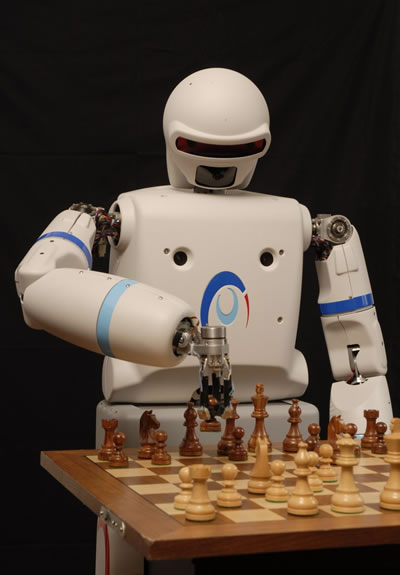 http://www.technovelgy.com/ct/Science-Fiction-News.asp?NewsNum=1212
Algorithms
An algorithm for solving a problem is:

an unambiguous set of instructions 

that can be executed in a finite amount of time and 

that, when finished, has solved the problem.
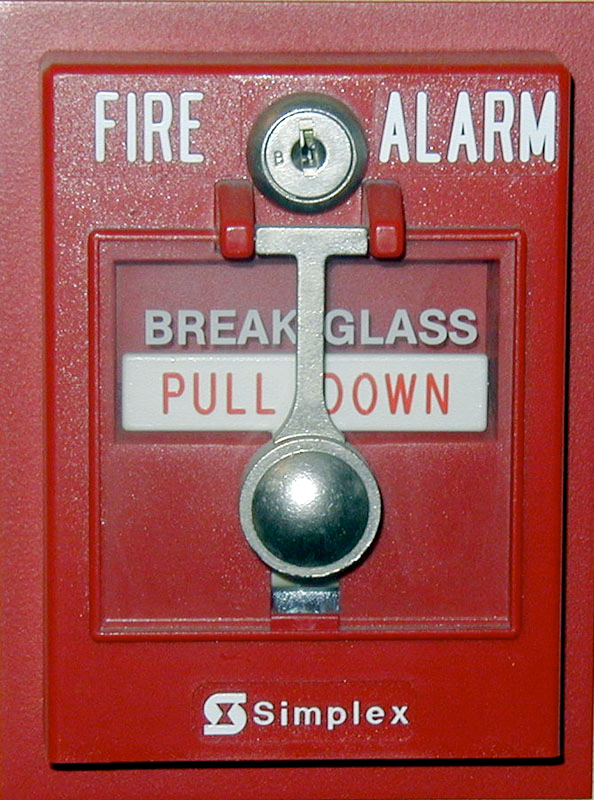 [Speaker Notes: http://personal.denison.edu/~havill/algorithmics/everyday_algs/Fire%20Alarm.jpg]
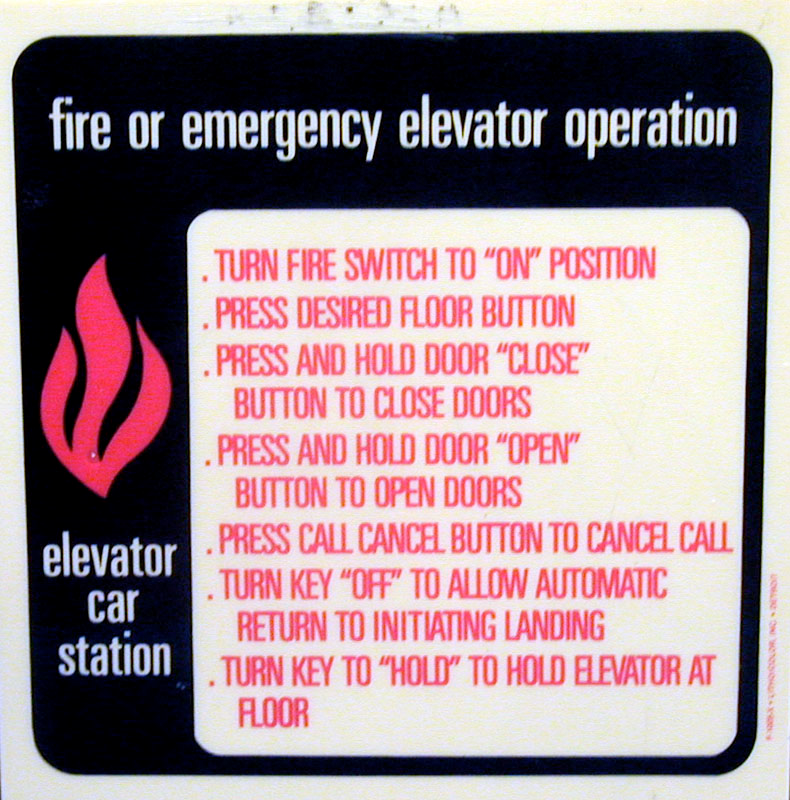 [Speaker Notes: http://personal.denison.edu/~havill/algorithmics/everyday_algs/Elevator.jpg 
Notice things:  Press and hold door open button to open doors.  This means “hold until doors are open”]
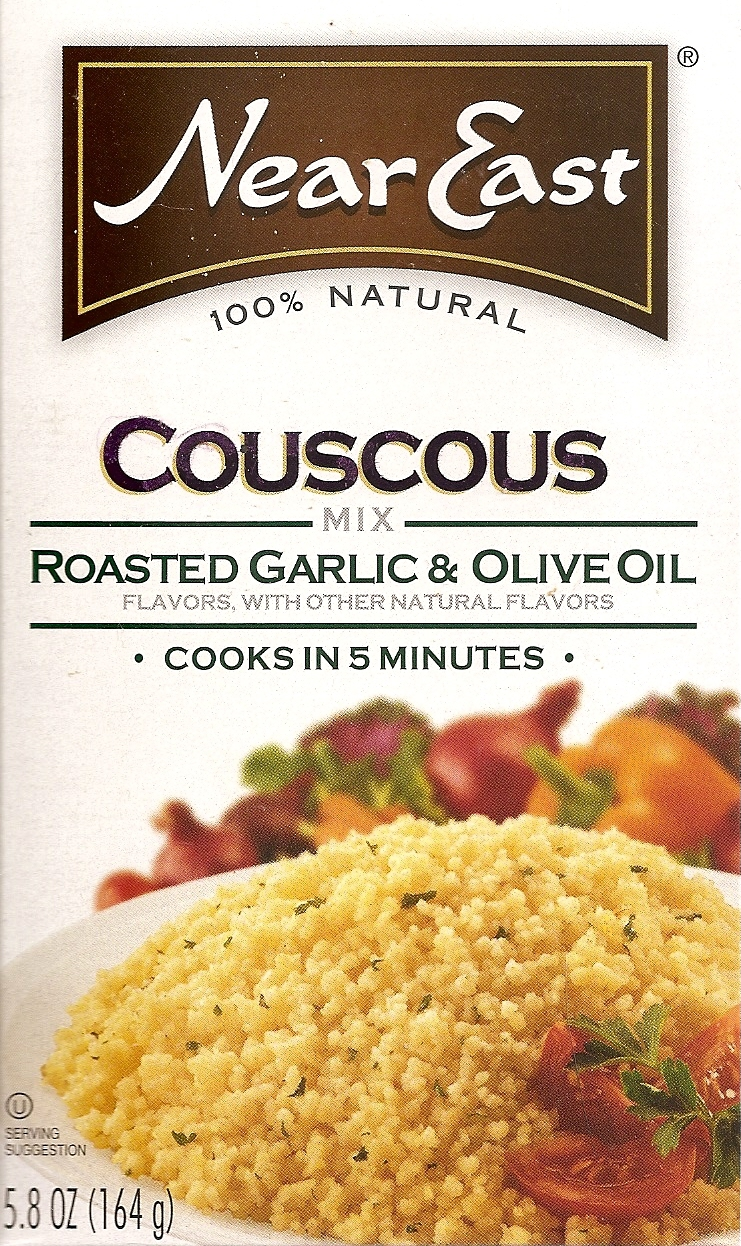 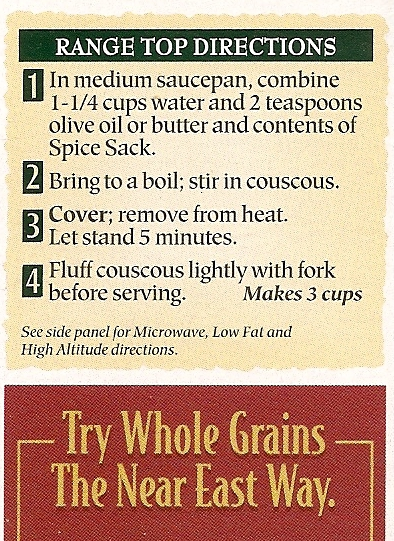 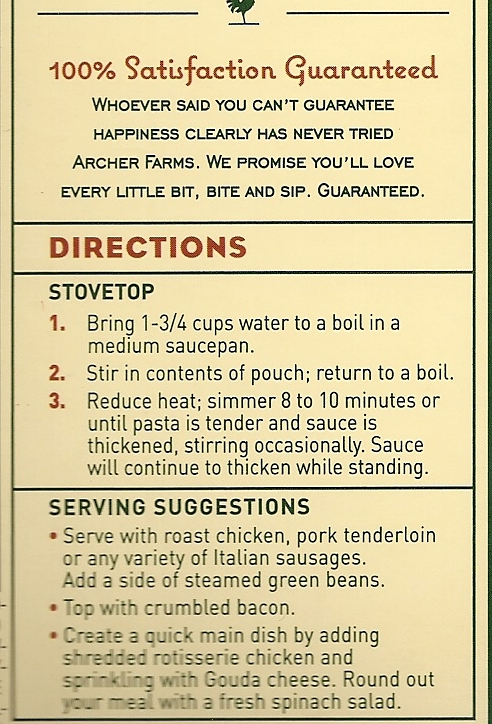 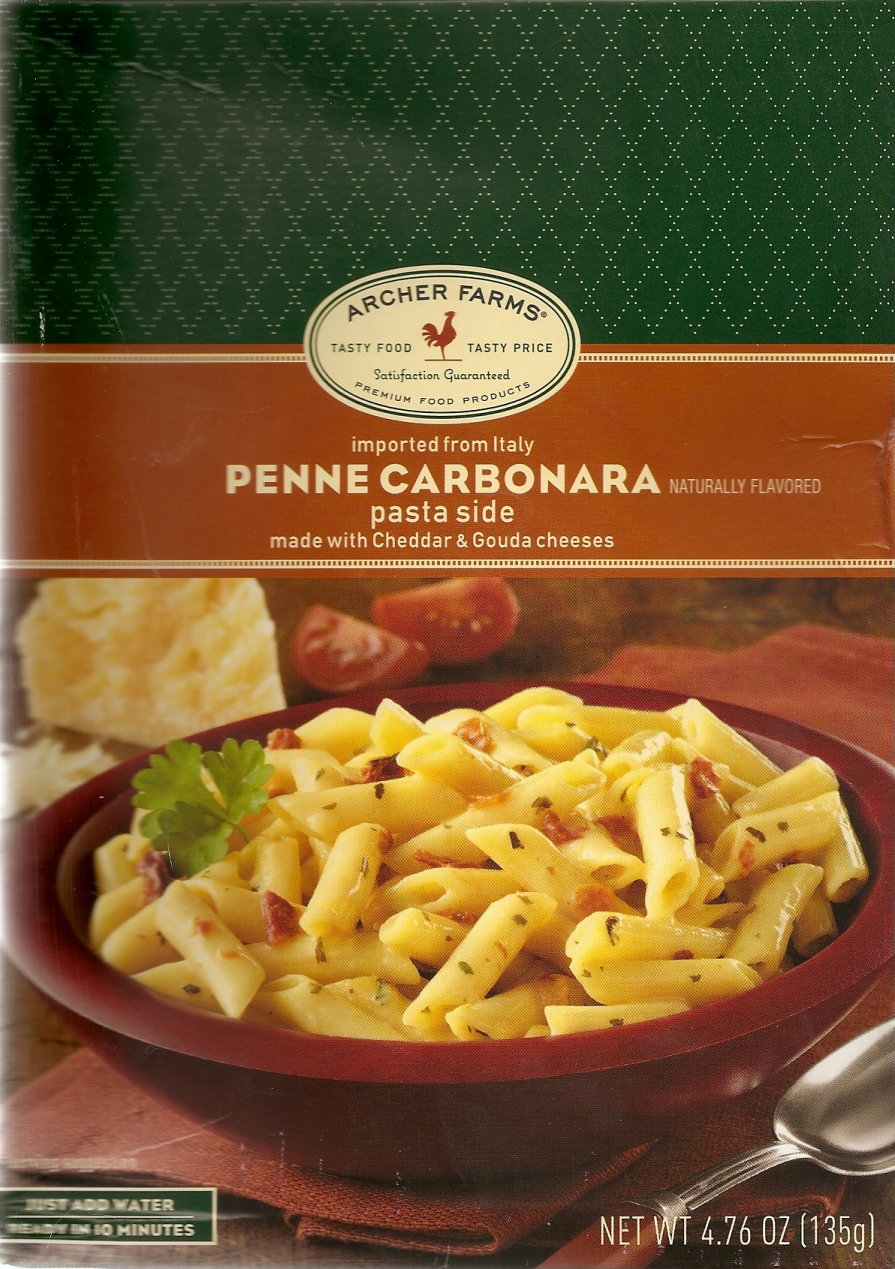 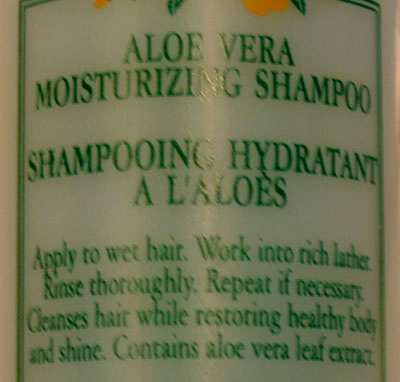 [Speaker Notes: Need until loop.  Also ote precondition: hair is wet.
http://personal.denison.edu/~havill/algorithmics/everyday_algs/Shampoo.jpg]
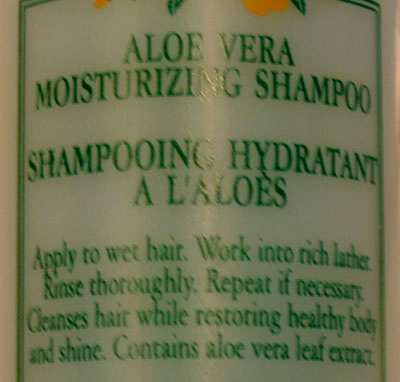 What could go wrong?
[Speaker Notes: What if there’s no shampoo left?
http://personal.denison.edu/~havill/algorithmics/everyday_algs/Shampoo.jpg]
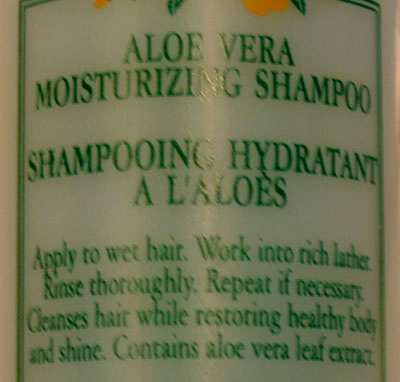 What could go wrong?

Algorithms, particularly ones that interact with the real world, must handle errors gracefully.
[Speaker Notes: What if there’s no shampoo left?
http://personal.denison.edu/~havill/algorithmics/everyday_algs/Shampoo.jpg]
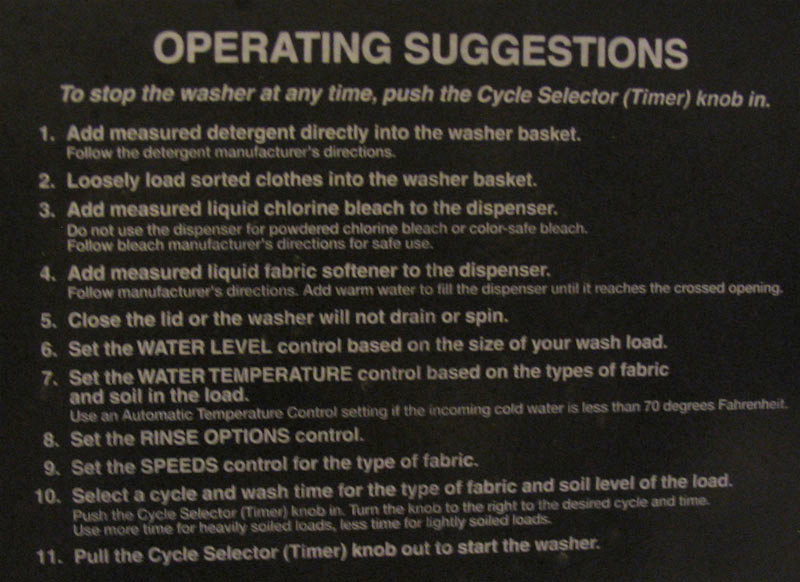 [Speaker Notes: Ask about error conditions for this one.  For example, what if clothes don’t fit.
http://personal.denison.edu/~havill/algorithmics/everyday_algs/Washing%20Machine.jpg]
Flowcharts
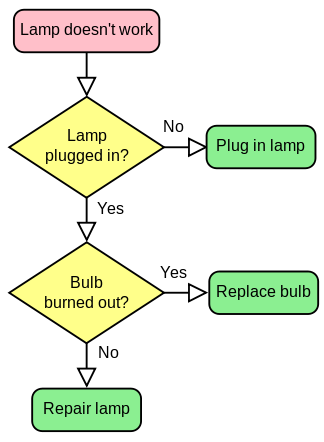 [Speaker Notes: http://en.wikipedia.org/wiki/File:LampFlowchart.svg]
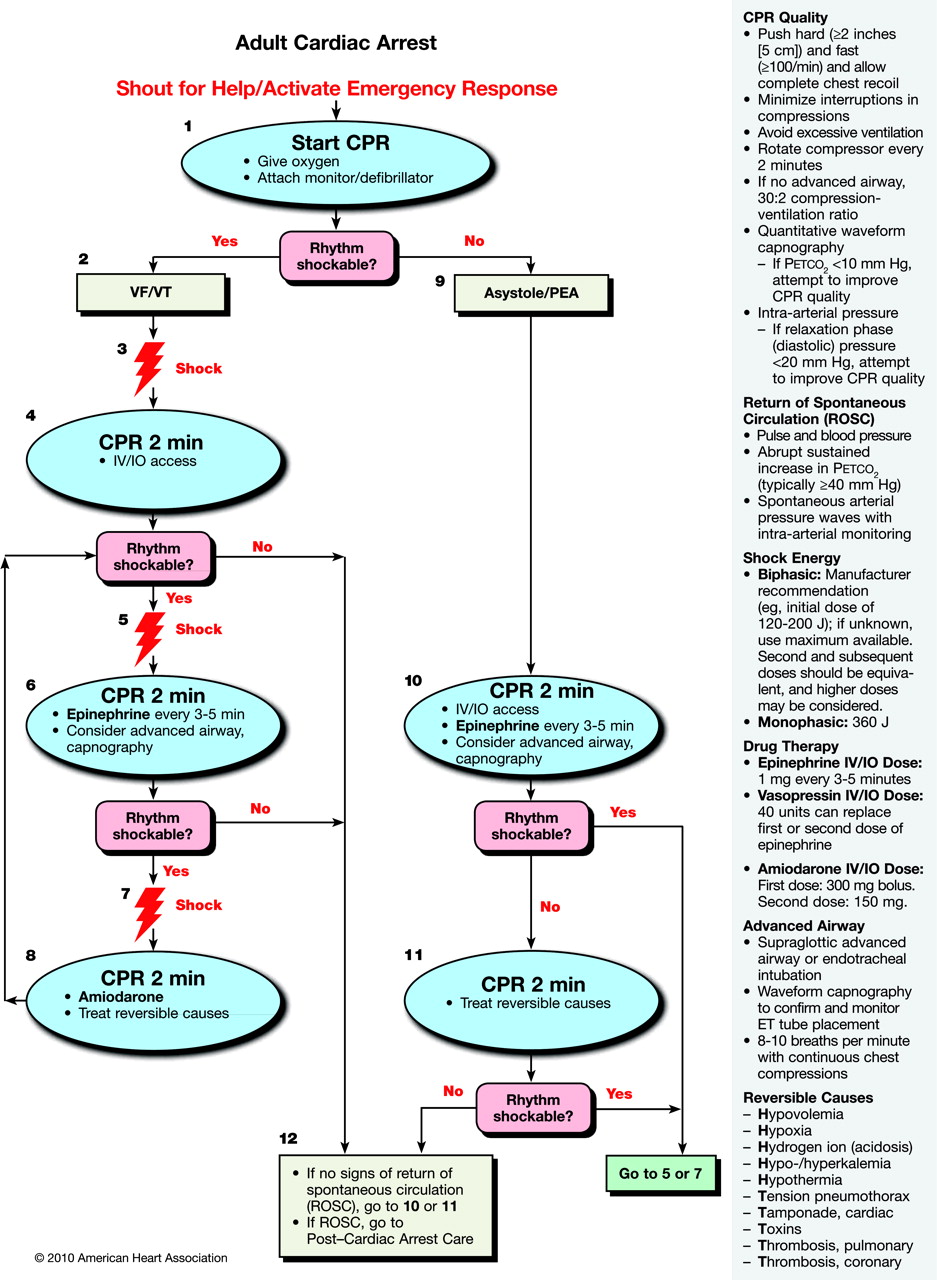 [Speaker Notes: http://circ.ahajournals.org/content/122/18_suppl_3/S729/F1.expansion.html]
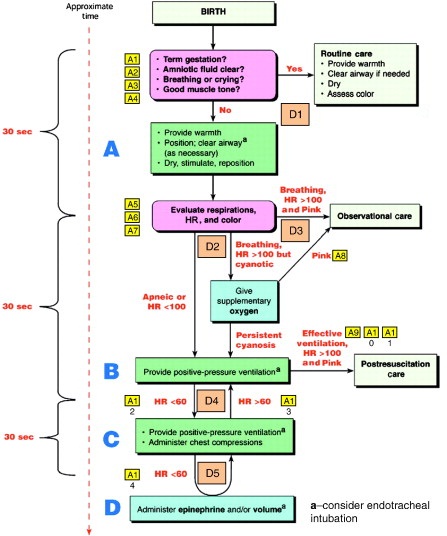 [Speaker Notes: http://www.google.com/imgres?num=10&hl=en&tbo=d&biw=1268&bih=637&tbm=isch&tbnid=F3OYDMRlDG5GdM:&imgrefurl=http://www.sciencedirect.com/science/article/pii/S0020729212001415&docid=NFJrXv31Y2HAmM&imgurl=http://ars.els-cdn.com/content/image/1-s2.0-S0020729212001415-gr1.jpg&w=761&h=569&ei=PlvsUN7LEJP62AWRl4D4Cg&zoom=1&iact=rc&dur=493&sig=108701160845074414956&page=2&tbnh=128&tbnw=171&start=27&ndsp=29&ved=1t:429,r:40,s:0,i:218&tx=114&ty=74]
Stepwise Refinement
Cherry Pie
Make the crust.
Make the cherry filling.
Pour the filling into the crust.
Bake at 350 for 45 minutes.
[Speaker Notes: Example from Schneider and Gersting  
Is this enough info for most people?]
Stepwise Refinement
Cherry Pie
Make the crust.
Take 1 1/3 cup flour.  
Sift the flour
Mix the sifted flour with ½ cup butter and ¼ cup water.
Roll into two 9-inch pie crusts.
Make the cherry filling.
Open a 16-ounce can of cherry pie filling and pour into bowl.
Add a dash of cinnamon and nutmeg and stir.
Pour the filling into the crust.
Bake at 350 for 45 minutes.
[Speaker Notes: Example from Schneider and Gersting  
Is this enough info for most people?]
Stepwise Refinement
Cherry Pie
Make the crust.
Take 1 1/3 cup flour.  
Sift the flour.
Get out the sifter, which is the device shown in page A-9 of your cookbook, and place it directly on top of a 2-quart bowl.
Pour the flour into the top of the sifter and turn the crank in a counterclockwise-direction.
Let all the flour fall through the sifter into the bowl.
[Speaker Notes: Example from Schneider and Gersting  
Is this enough info for most people?]
An Algorithm in Python
def mystery(numbers):
    sum = 0
    for num in numbers:
        sum = sum + num

    return(sum//len(numbers))
An Algorithm in Python
def average(numbers):
    sum = 0
    for num in numbers:
        sum = sum + num

    return(sum//len(numbers))
By the way, does this algorithm handle errors gracefully?
A Better Algorithm in Python
def average(numbers):
    try:
        sum = 0
        for num in numbers:
            sum = sum + num

        return(sum//len(numbers))
    except:
        print("Only defined for list of numbers")
        return(0)
Back to RHEEM-A
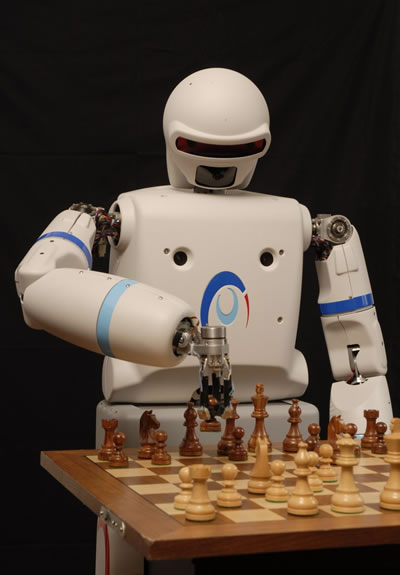 def chess(board):
    while game_on:
        internal_board = scan(board) 
        move = choose(internal_board)
        play(move, board)
Our First Step
def chess(board):
    while game_on:
        internal_board = scan(board) 
        move = choose(internal_board)
        play(move, board)
This is a real Python program.  We’ll study its syntax later.
[Speaker Notes: Make sure to mention that indenting matters.]
Our First Step
def chess(board):
    while game_on:
        internal_board = scan(board) 
        move = choose(internal_board)
        play(move, board)
Divide-and conquer
[Speaker Notes: Raise the question:  who sets game_on?]
Our First Step
def chess(board):
    while game_on:
        internal_board = scan(board) 
        move = choose(internal_board)
        play(move, board)
Control flow
[Speaker Notes: Raise the question:  who sets game_on?  Does choose notice if it has selected a winning move?]
Our First Step
def chess(board):
    while game_on:
        internal_board = scan(board) 
        move = choose(internal_board)
        play(move, board)
Is this program robust?
[Speaker Notes: What if there’s no board?]
Our First Step
def chess(board):
    try:
        while game_on:
            internal_board = scan(board) 
            move = choose(internal_board)
            play(move, board)
    except:
        print("Must start with a valid board")
[Speaker Notes: What if there’s no board?]
Communicating with the Outside World
def chess(board):
    try:
        while game_on:
            internal_board = scan(board) 
            move = choose(internal_board)
            play(move, board)
    except:
        It’s more complicated now.  More things
        can go wrong.
[Speaker Notes: We’re not going to say much about it now (or really ever).]
How to Choose a Move?
def chess(board):
    while game_on:
        internal_board = scan(board) 
        move = choose(internal_board)
        play(move, board)
Choosing a Move
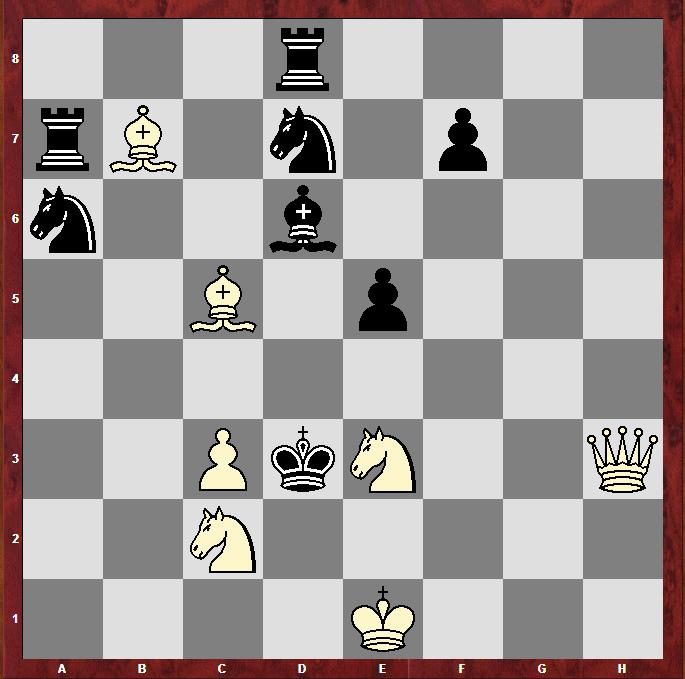 [Speaker Notes: What we know how to do:  look at a position, like this one, and rate it.
White to move and draw
http://www.ippt.gov.pl/~atrzes/atrz_files/chess_position_web_2.jpg]
Choosing a Move
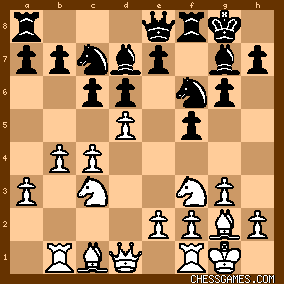 [Speaker Notes: But how do we look at a position like this and actually choose a move?]
Designing an Algorithm
What objects can we work with?
[Speaker Notes: Answer – board configurations]
Designing an Algorithm
What objects can we work with?
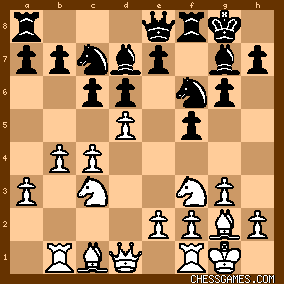 Designing an Algorithm
What objects can we work with?
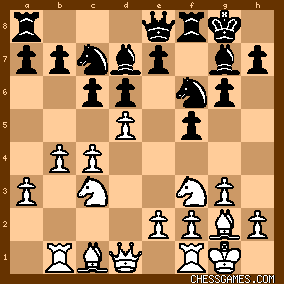 Actually, we work with internal representations  of the real world objects.
http://en.wikipedia.org/wiki/Forsyth-Edwards_Notation
[Speaker Notes: Point out that we will later talk about the fact that, internally, everything is just bits.]
Designing an Algorithm
What objects can we work with?






What can we do with them?
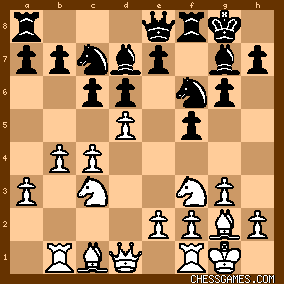 Designing an Algorithm
What objects can we work with?






What can we do with them?
Generate new positions by making legal moves
Evaluate
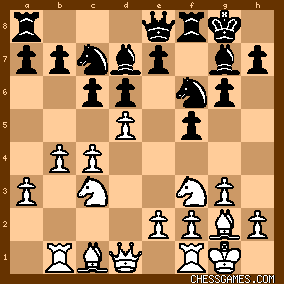 One Powerful Class of Algorithms - Search
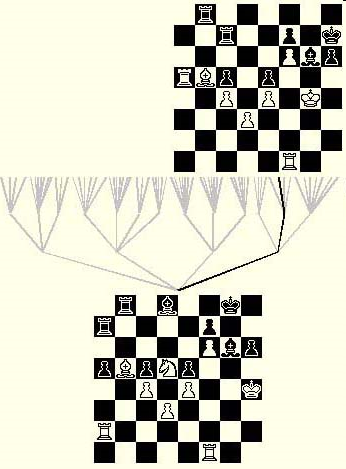 Scoring the Leaves
c1 * material + 
c2 * mobility + 
c3 * king safety + 
c4 * center control + ...
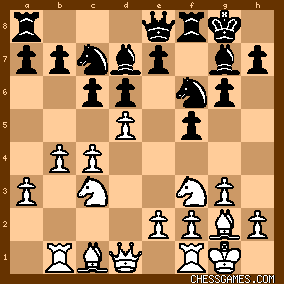 Computing material:
Pawn     	    100    Knight   	    320    Bishop   	    325    Rook     	    500    Queen    	    975    King         	32767
[Speaker Notes: Evaluation function: http://en.wikipedia.org/wiki/Evaluation_function
Material: http://www.chessbin.com/post/Chess-Board-Evaluation.aspx]
An Aside on Scoring Functions
An evaluation function for a school district creating program:
[Speaker Notes: Factors to consider: distance kids travel, lack of disruption of current plans, big streets, ethnic makeup]
Searching for the Best Move
A



	         B	  		     C  			D



           E        F        G         H         I         J          K       L       M
          (8)     (-6)     (0)        (0)      (2)       (5)      (-4)   (10)    (5)
[Speaker Notes: Point out that we don’t just want to pick D so that we can go to L because we don’t get to pick the move from D.
Note that the number of leaf nodes is 3 * 3.  Ask how many there would be at the next level.]
How Big is the Tree?
A



	         B	  		     C  			D



           E        F        G         H         I         J          K       L       M
[Speaker Notes: Note that the number of leaf nodes is 3 * 3.  Ask how many there would be at the next level.]
Powers of 3
How Much Computation Does it Take?
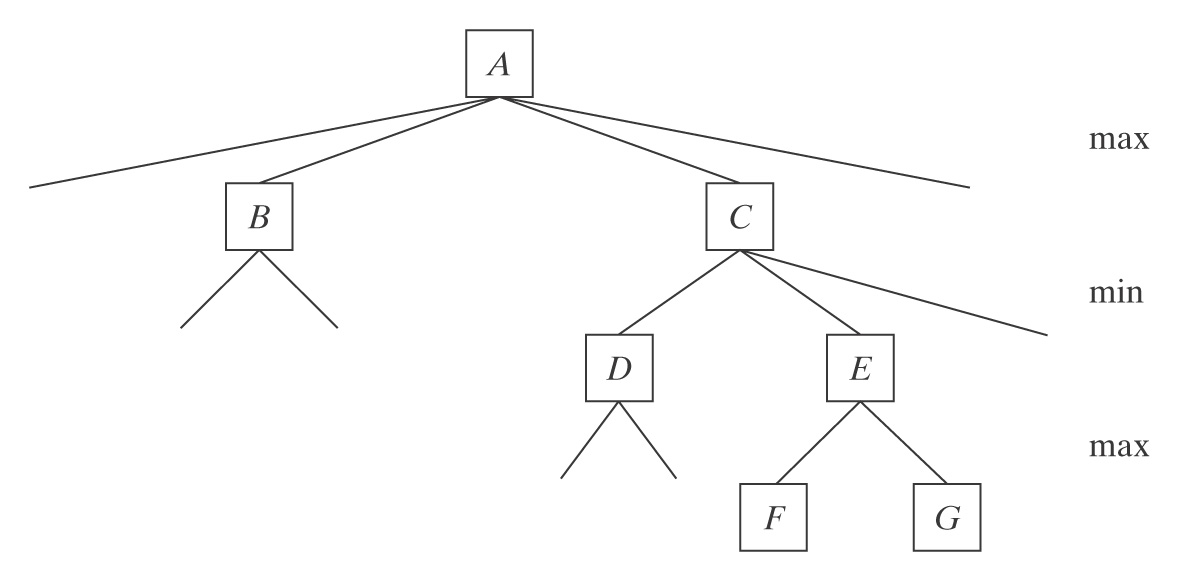 Middle game branching factor: about 35.
 Typical game may be about 80 ply (one move for each player)
 3580  310123
 Number of seconds since Big Bang:  31017
Growth Rates of Functions
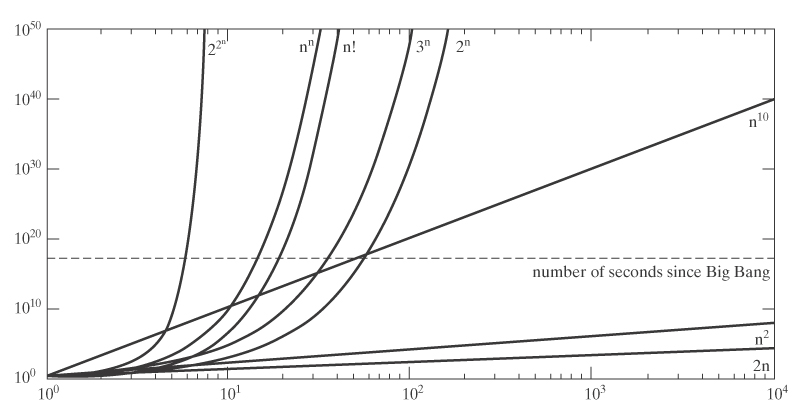 How Much Computation Does it Take?
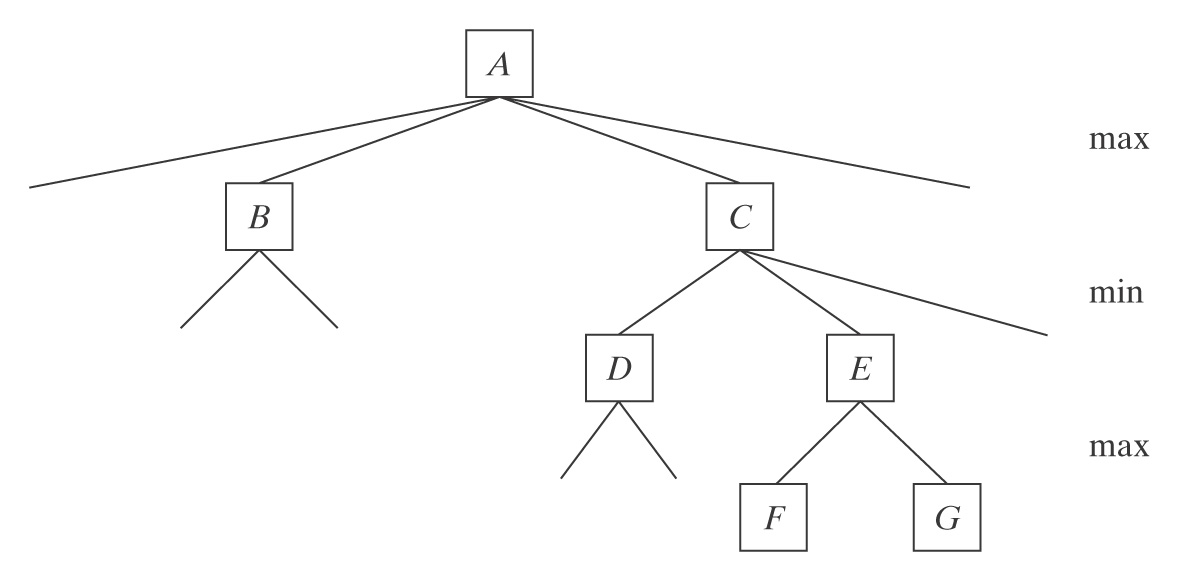 Middle game branching factor: about 35.
 Typical game may be about 80 ply (one move for each player)
 3580  310123
 Number of seconds since Big Bang:  31017
So how do Deep Blue and RHEEM-A do it?
[Speaker Notes: Answer:  It’ only necessary to search about 8-14 moves ahead in order to win most of the time.  This is an empirical fact.  And, in 1997, there was a computer fast enough to do that.]
Man vs Machine: The Turk in 1770
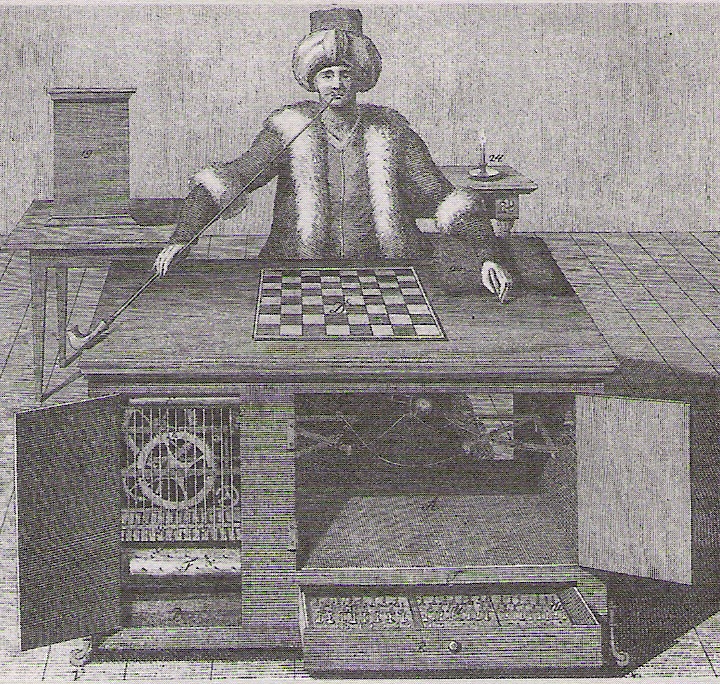 [Speaker Notes: Given what you now know about this problem, should it not have been obvious that the Turk was a hoax?]
How Did It Work?
[Speaker Notes: From: Automata, The Golden Age , Christian Bailly]
A Modern Reconstruction
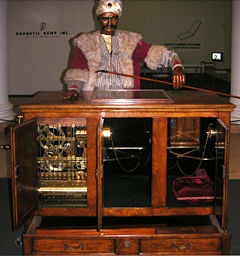 Built by John Gaughan.  First displayed in 1989.  Controlled by a computer.  Uses the Turk’s original chess board.
Man vs Machine Today
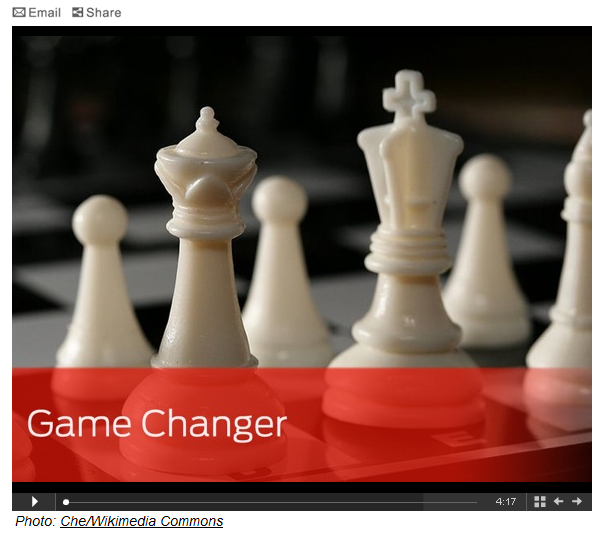 http://spectrum.ieee.org/slideshow/computing/software/how-computer-chess-changed-programming/?utm_source=techalert&utm_medium=email&utm_campaign=101111
With Speed Is Everything Possible?
Logical Truth:
P  Q
Q  B  S
A  B
A
P


Is S true?
[Speaker Notes: In the case of chess, we just had to wait til machines were fast enough.  Is that true for all problems?  Draw a backward chaining tree of this on the board.  In the Boolean case, this always works.]
Increased Power of Quantified Logic
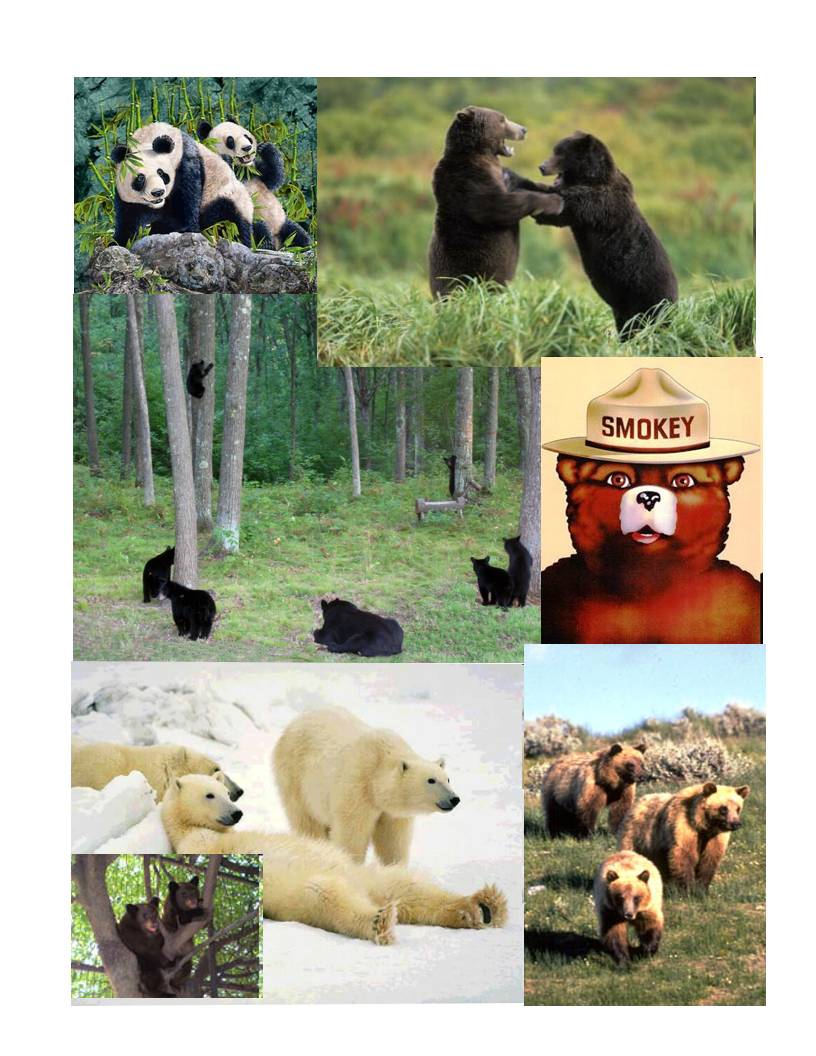 TaiShanHasTail

SmokyHasTail

PuffyHasTail

ChumpyHasTail

SnowflakeHasTail
http://zoo.sandiegozoo.org/cams/panda-cam
[Speaker Notes: http://www.tricks-and-illusions.com/2007/09/how-many-pandas-can-you-find.html
http://forums.gardenweb.com/forums/load/wildlife/msg0411013911609.html
http://www.alaska-in-pictures.com/upright-dancing-fighting-bears-5345-pictures.htm
http://www.lewis-clark.org/content/content-article.asp?ArticleID=931
http://www.bigcat.org/about/news/
http://skyblu.wordpress.com/2006/11/05/the-weather-sucks-i-love-it/]
Increased Power of Quantified Logic
Panda(TaiShan).
Bear(Smoky).
x (Panda(x)  Bear(x)).
x (Bear(x)  HasPart(x, Tail)).
x (Bear(x)  Animal(x)).
x (Animal(x)  Bear(x)).
x (Animal(x)  y (Mother-of(y, x))).
x ((Animal(x)  Dead(x))  Alive(x)).
Nope
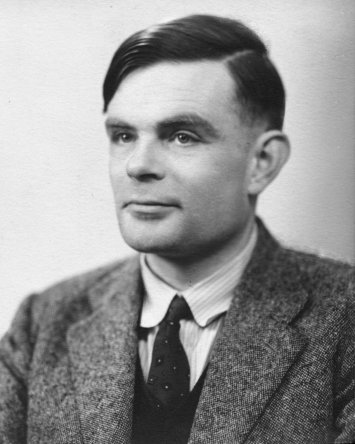 Alan Turing  1912- 1954
[Speaker Notes: Turing proved that quantified logic is undecidable.
http://www.ieee.org/portal/cms_docs_sscs/sscs/08Spring/KFig6_turing.jpg]
Nope
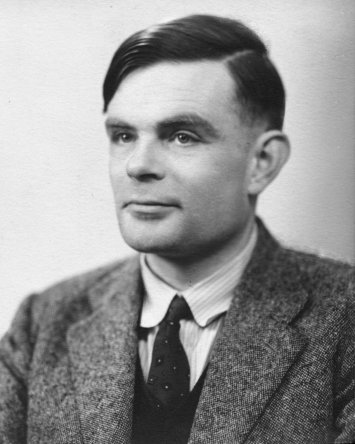 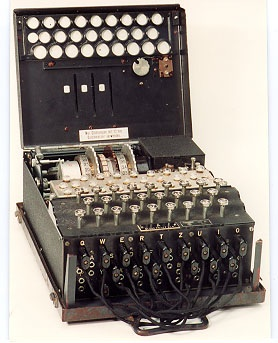 Alan Turing  1912- 1954
[Speaker Notes: http://www.ieee.org/portal/cms_docs_sscs/sscs/08Spring/KFig6_turing.jpg 
Enigma: http://www.etherfeat.com/i/enigma_machine.jpg]
Back to This
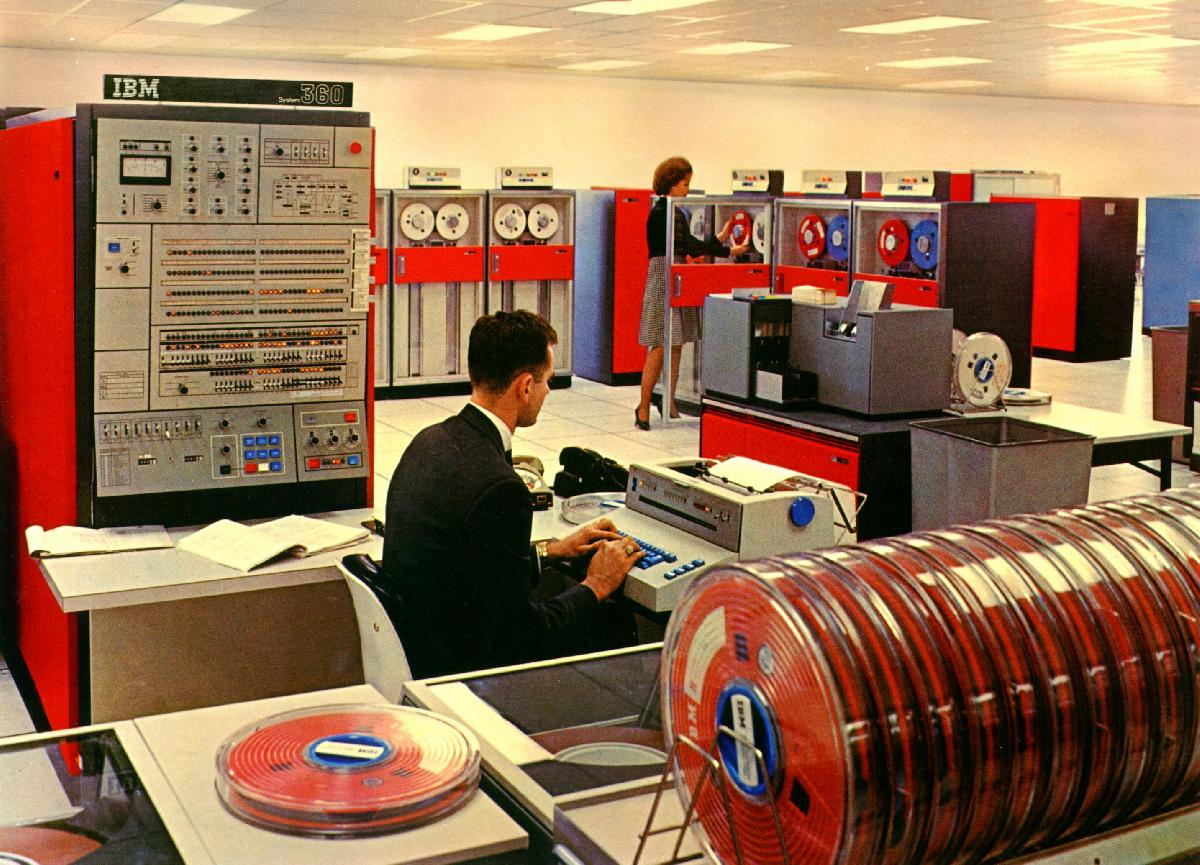 [Speaker Notes: http://thedigitallifeshow.com/wp-content/uploads/2009/10/ibm_360.jpg]
Or How a Linguistics Major Got into CS
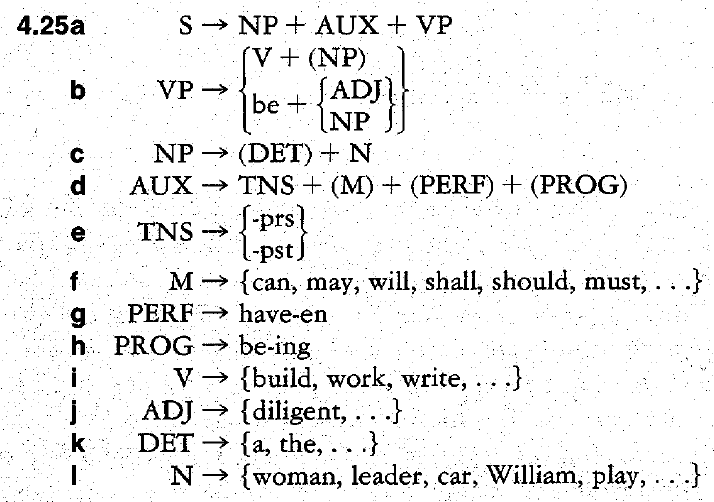 [Speaker Notes: The point: there were wars among people with competing theories.  All they did was scream louder, breed more graduate students, and use clout as editors.  When caught with a counterexample, they just changed their claims.  Once we could build computer models, we could actually test them on data.
Taken from: http://www.odu.edu/al/jpbroder/MEL%5B04%5D.pdf]